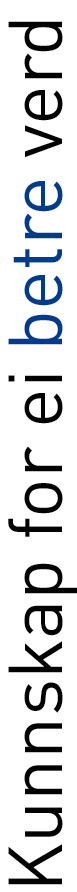 Møte LOSAMFellesadministrasjonen13.04.16
Status utredningsarbeider
13.4.: 			Rapport til felles LOSAM

15.4.: 			Frist for arbeidsgrupper funksjonsområder
					- levering til prosjektledelse

	15.4./18.4.:	Frist for levering til Børresen-utvalget
Rapport felles LOSAM
Fra funksjonsområdene utdanning, forskning og innovasjon, organisasjon, IT, HR, kommunikasjon, dokumentforvaltning/arkiv, økonomi og eiendom

Redigert av prosjektledelsen
Tre hovedtema – jfr. oppdraget
Hovedfordeling av funksjoner i NTNUs sentrale ledelse

Fordeling av funksjoner og oppgaver mellom 
	nivå 1 og 2/3

Gjennomgående administrative prosesser og tiltak som bør standardiseres
Noen vurderingskriterier
Det skal legges fram minst to alternative forslag
På dette stadiet i utredningsarbeidet skal ikke forslagene prioriteres
Forslagene skal vurderes ut fra en vurdering av hvilke alternativer som synes å være de mest aktuelle å legge fram i en bred høringsrunde
I denne omgangen legges hovedvekt på forslag om avdelingsinndeling i Fellesadministrasjonen, om ansvarsdeling mellom nivå 1 og nivå 2/3, og om gjennomgående administrative prosesser
Et samlet forslag søker å gjøre alternativene innbyrdes konsistente
Vurderingsgrunnlaget for samlet rapport fra prosjektleder bygger på krav om kvalitet, fagnærhet, modernisering og effektivitet, og på Modell 2 for administrativ organisering beskrevet i sak til styret 15.02.